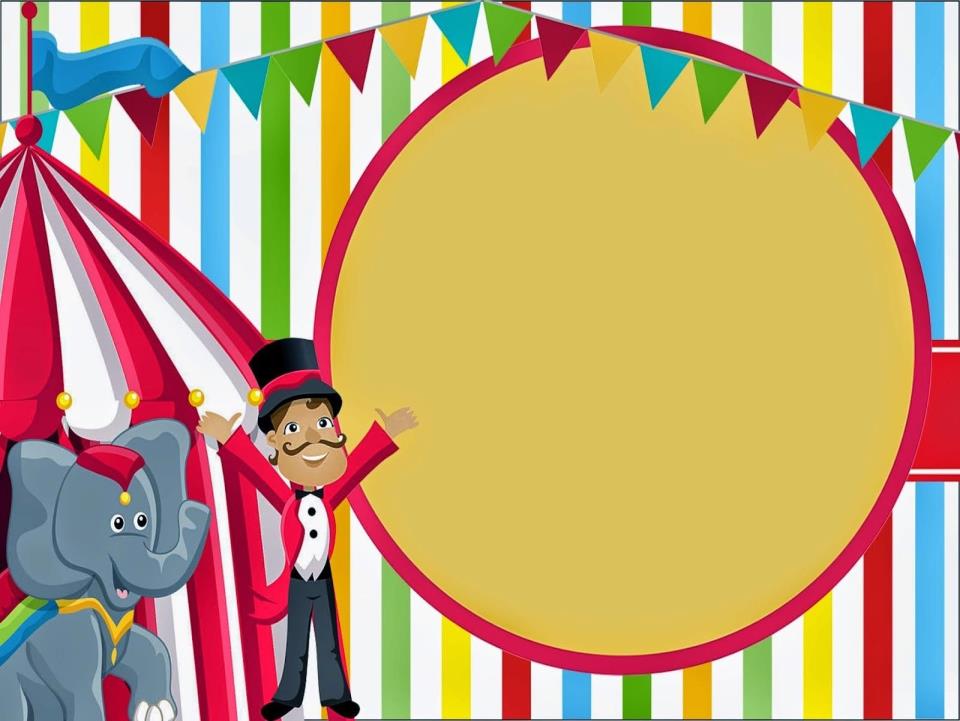 Проект «Цирк»
в подготовительной 
к школе группе
Подготовили воспитатели:
Терещенко С.И., Меньшикова Т.А
инструктор по физо Хомякова Е.А
Музыкальный руководитель
                               Зяблицева В.С.
Проект «Все любят цирк!»
для детей старшего дошкольного возраста
 
Вид: информационно- творческо – игровой 
Длительность проекта: среднесрочный /1 месяц/ (с 20.01.2020г – 14.02.2020г)
Участники: дети подготовительной  группы, воспитатели, музыкальный руководитель, инструктор по физической культуре, помощник воспитателя, родители.
Интеграция образовательных областей:
 
• Познавательное развитие.
• Речевое развитие.
• Художественно-эстетическое развитие.
• Социально-коммуникативное развитие.
• Физическое развитие.
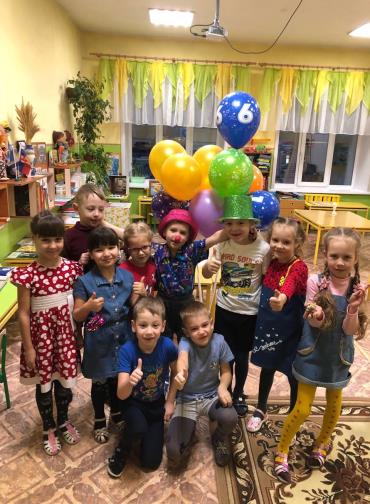 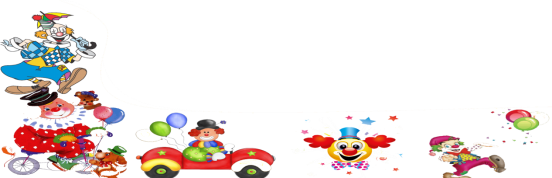 Цель:
Подарить детям праздник. Дать возможность творческой реализации каждому ребенку.
Задачи:
-Расширение и систематизирование знаний детей о цирке как об одном из видов творческой и профессиональной деятельности человека.
- Обучение упражнениям с предметами (гимнастические ленты, мячи, обручи, гантели, иллюзионные предметы).
-Развитие творческой самостоятельности детей в создании художественного образа.
-Развитие памяти, мышления, воображения, эмоциональной отзывчивости, координации движений.
-  Вовлечение родителей в воспитательно-образовательный процесс детского творчества, развитие совместной деятельности детей и родителей.
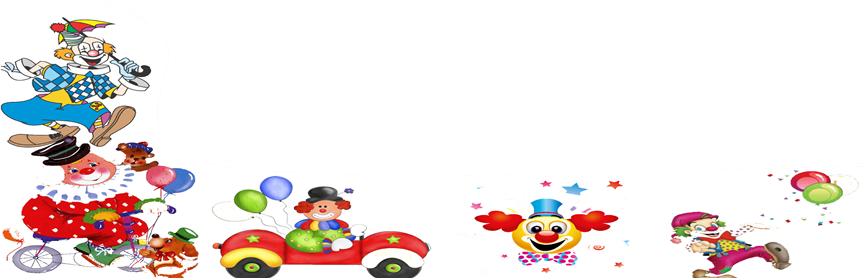 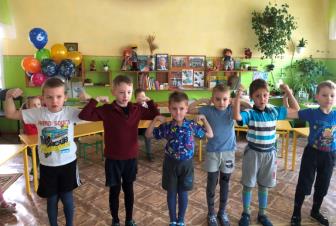 НОД ФЦКМ 
«Путешествие в страну цирка»
Цель: Ознакомление детей с профессиями артистов цирка
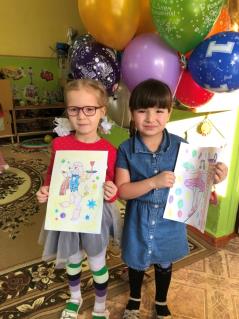 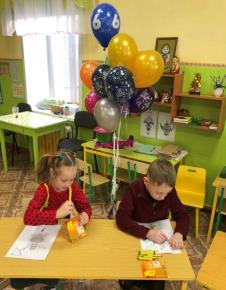 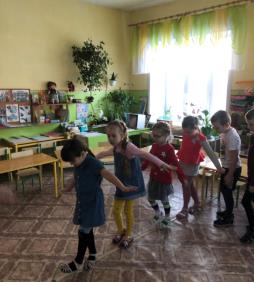 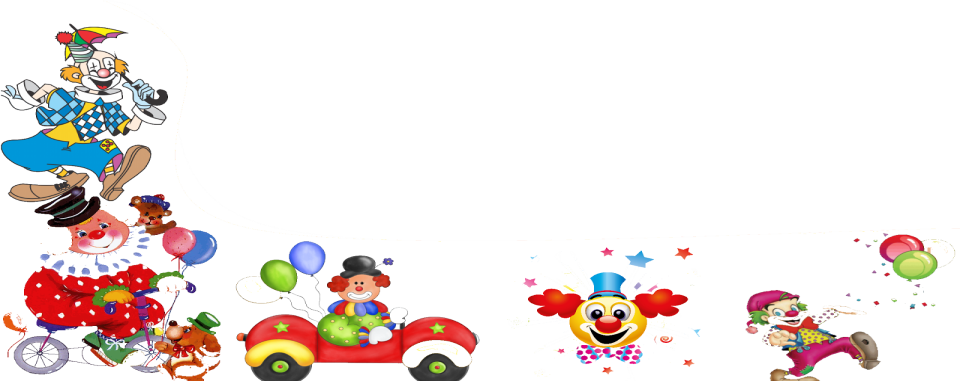 НОД рисование «Цирковая афиша»
Цель: овладение умениями отражать в рисунке фигуру человека, животного  в движении.
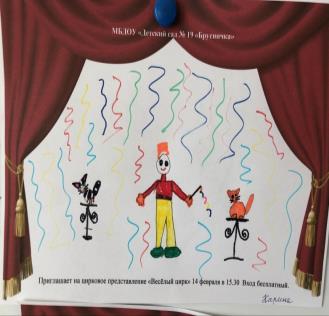 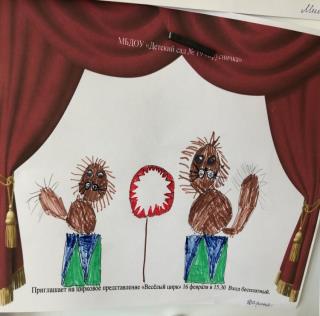 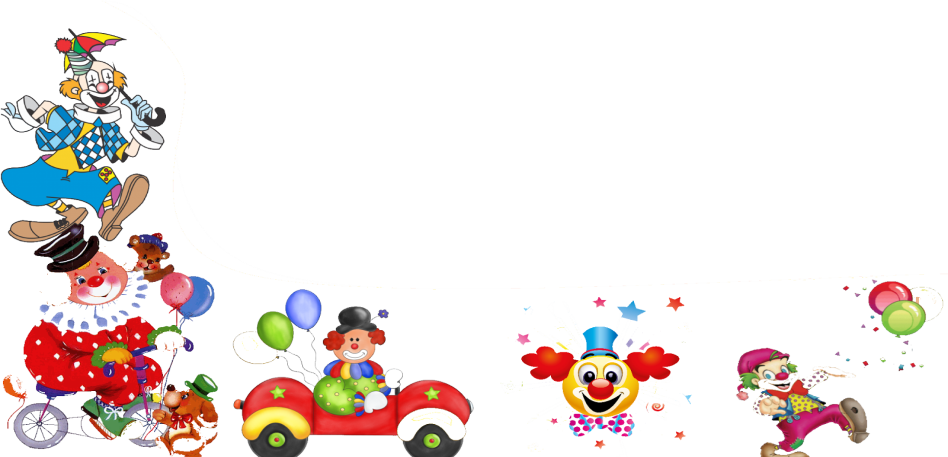 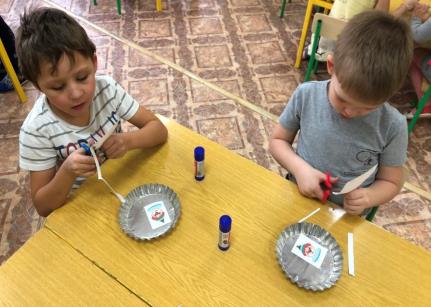 НОД аппликация «Билеты в цирк»
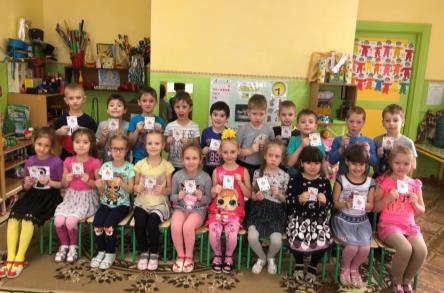 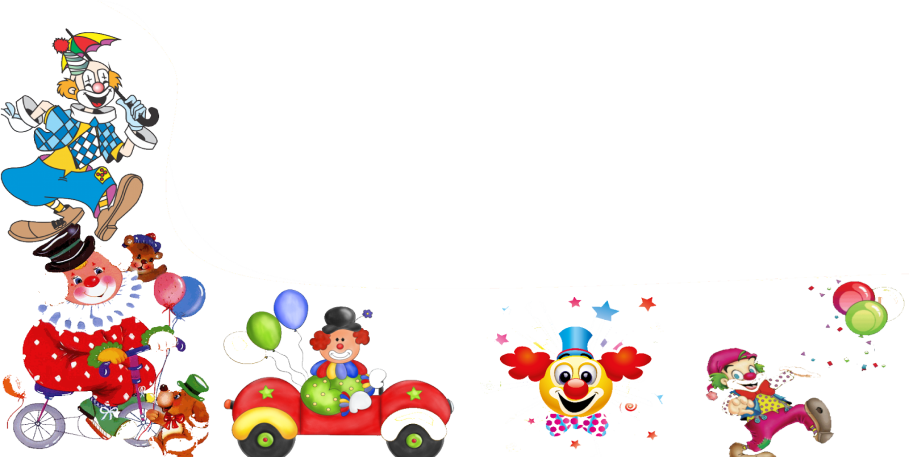 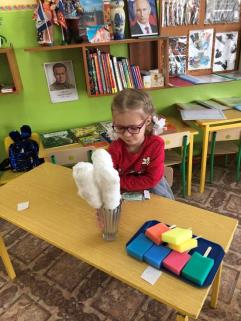 Сюжетно – ролевая игра «Цирк»
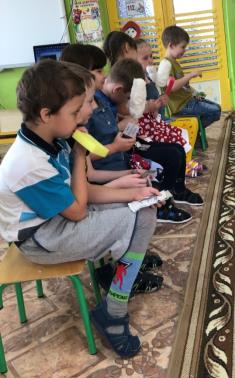 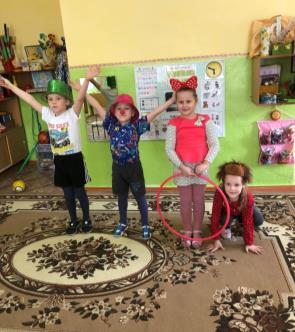 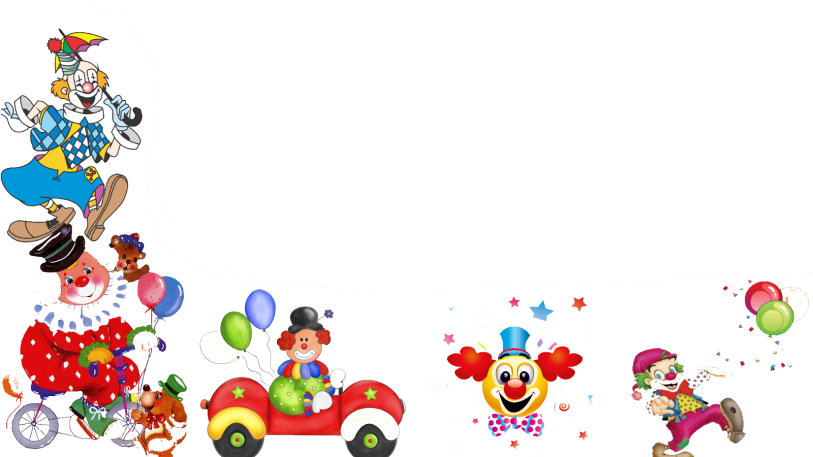 Спортивный досуг «Большое цирковое представление».

В ходе проекта, дети разучили на физкультурных и музыкальных занятиях: Музыкально-ритмические движения: «Зайчишки», «Цирковые лошадки», «Цирковые собачки»; 
Стихи с движениями: «На арене цирка» (О. Александрова)
Дыхательные упражнения: «Лев», «
(по М. Лазареву) ;
Креативная гимнастика: «Мы весёлые мартышки«;
 Фонопедическое упражнение "Что случилось?"(по методу В. Емельянова); 
Музыкально-дидактическая игра "Гармошка-говорушка".
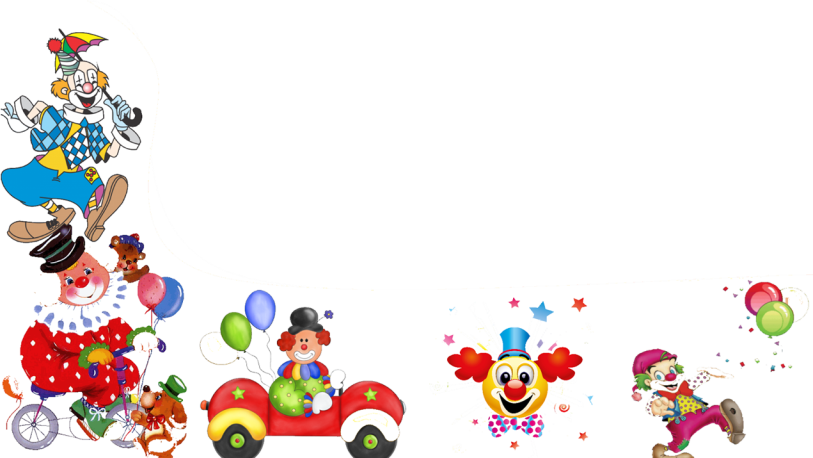 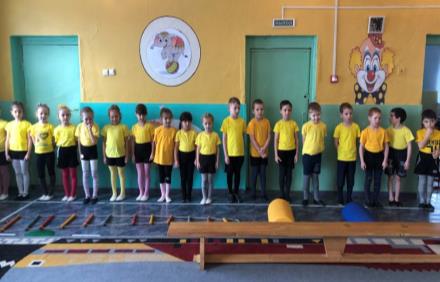 Спортивный досуг «Большое цирковое представление».
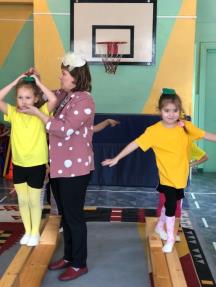 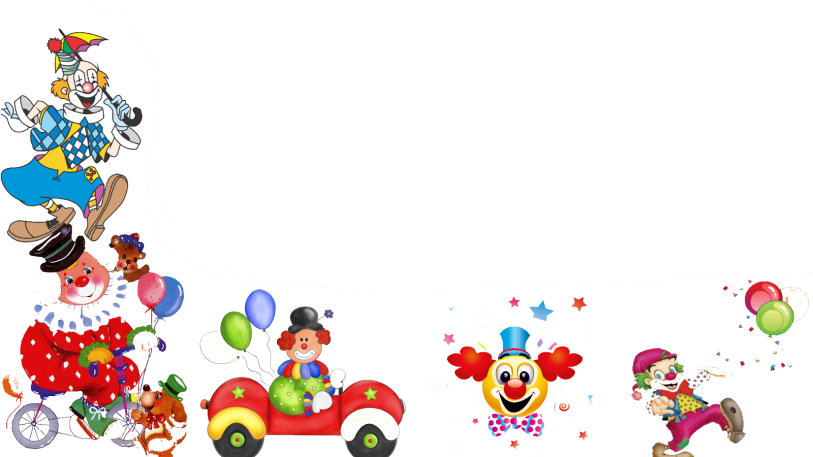 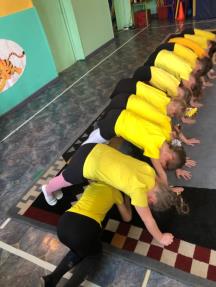 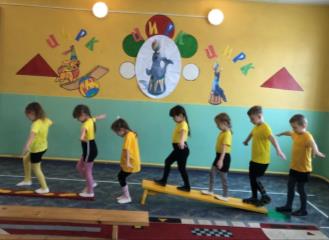 «Гимнасты»
«Цирковые собачки»
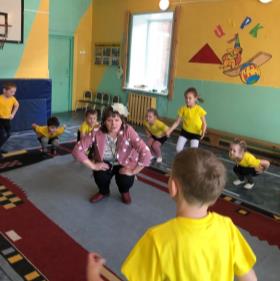 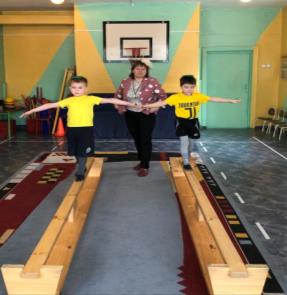 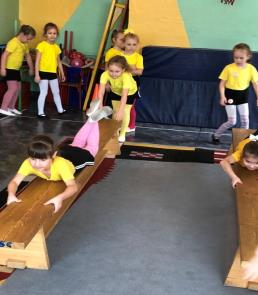 «Дрессированные Тюлени»
Креативная гимнастика: 
«Мы весёлые мартышки»
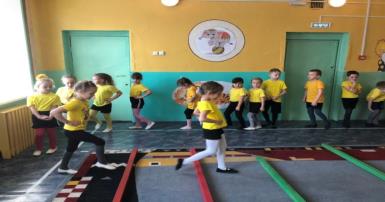 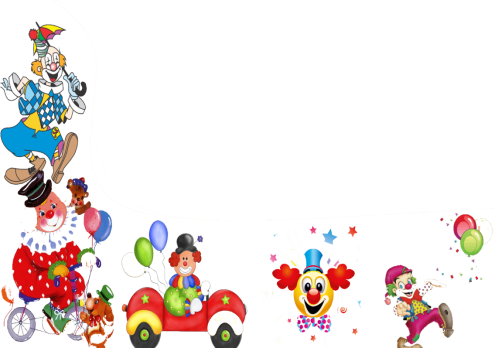 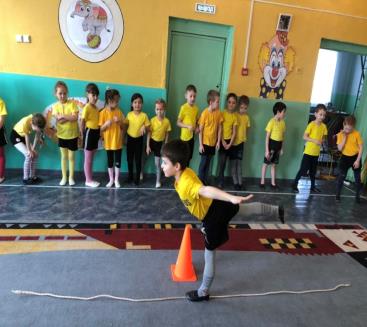 «Цирковые лошадки»
«Канатаходцы»
Все артисты, уставшие. Но довольные.
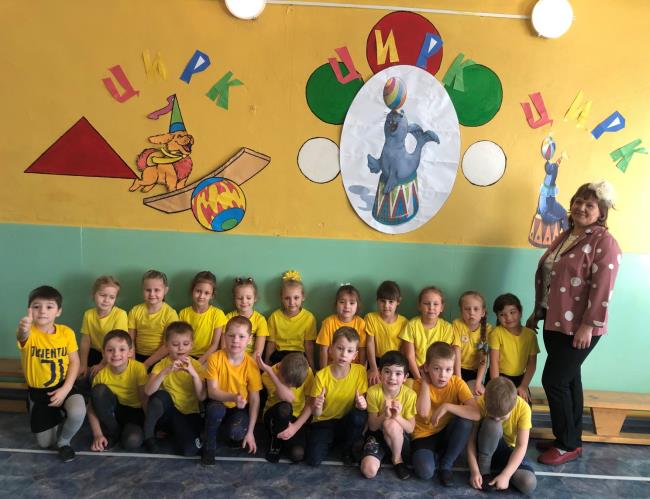 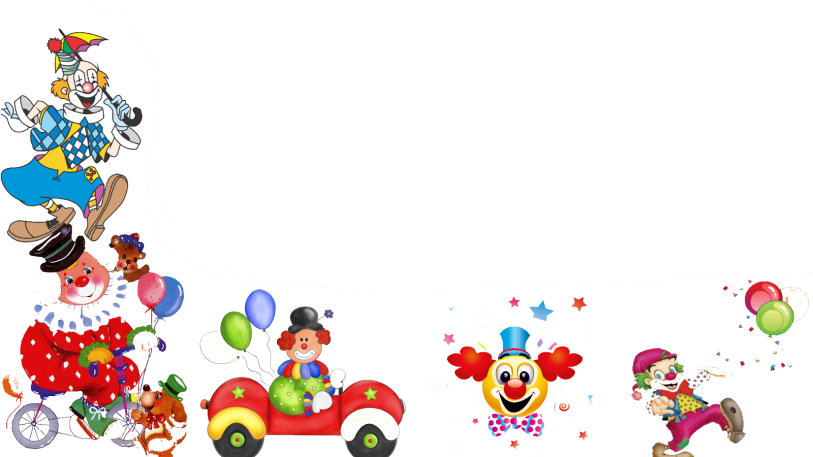 Итоговое мероприятие «Веселый цирк»
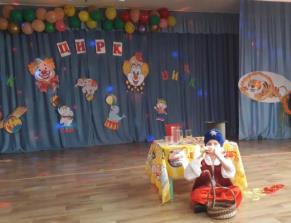 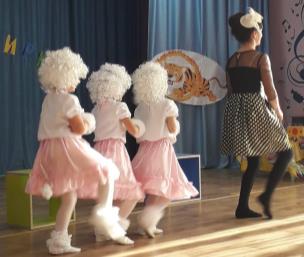 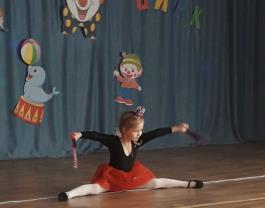 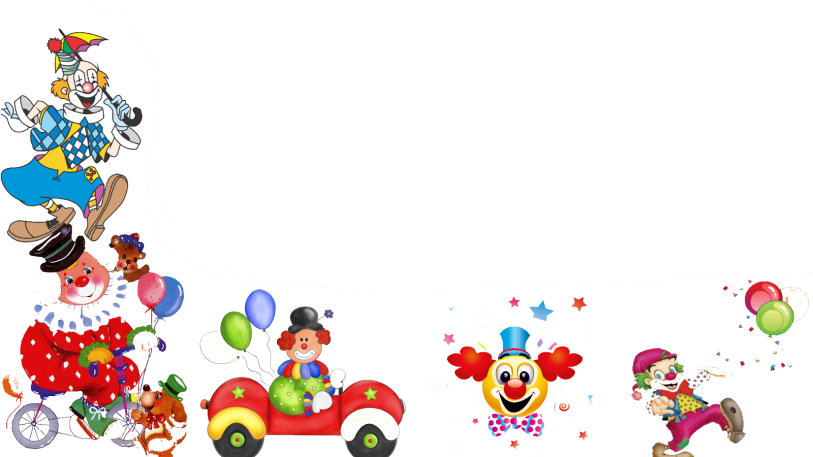 Цирковой номер «Канатаходки»
«Факир – фокусник»
«Дрессированные собачки»
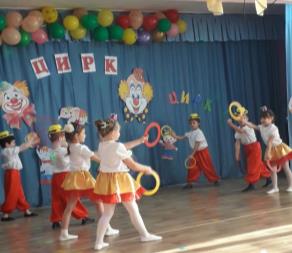 Жонглёры
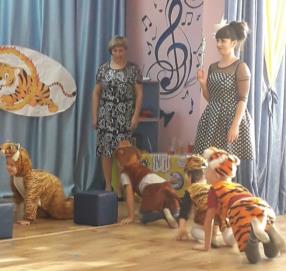 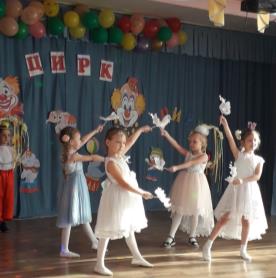 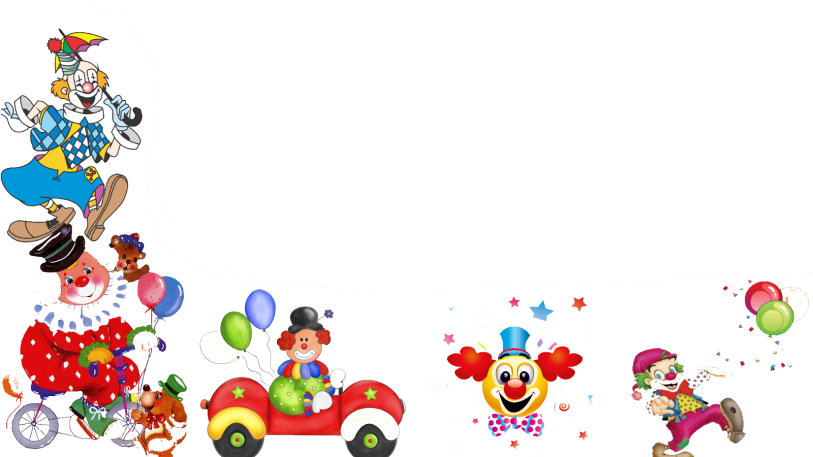 «Дрессированные львы»
Танец с голубями
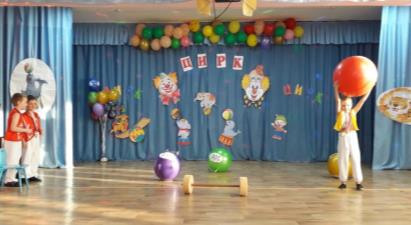 На арене «Силачи»
Участники циркового представления: дети и воспитатели подготовительной группа «Солнышко»; муз. Руководитель, инструктор по физической культуре.
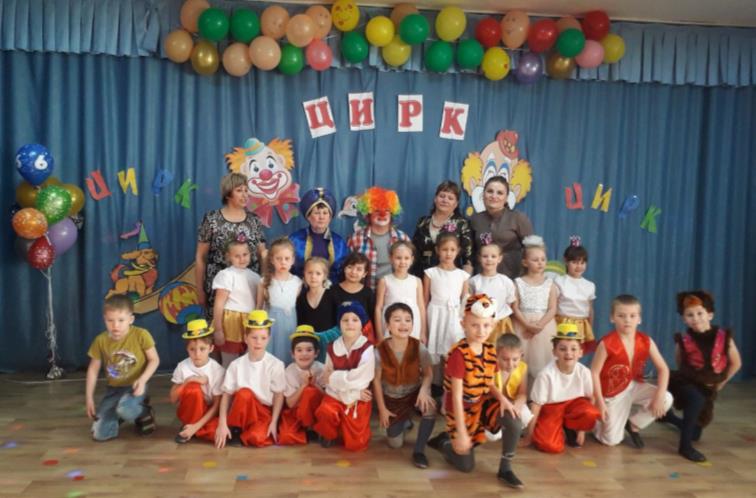 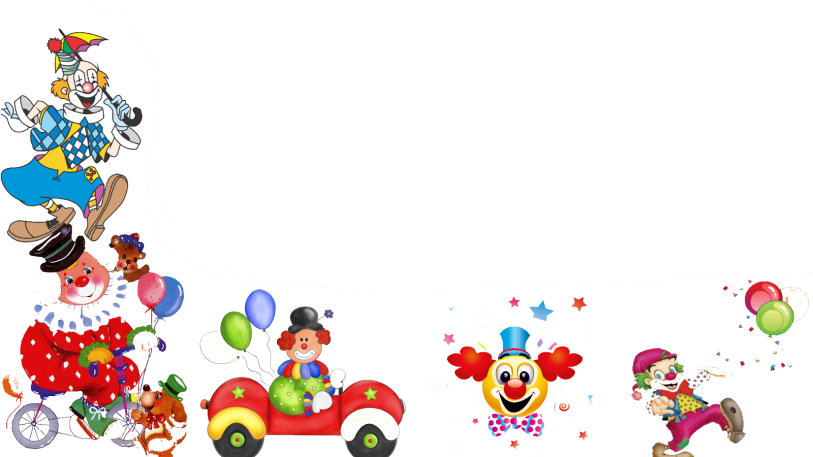